テーマ３　個人情報の流布
こじんじょほう
るふ
じ　ぶん
とも　だち
こ　じん　じょうほう
自分や友達の個人情報を
ネットに広めていませんか？
ひろ
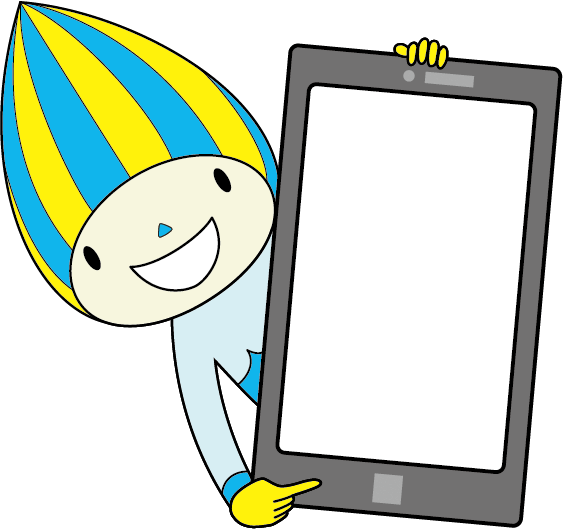 こ じん
個人
情報
じょうほう
岐阜県教育委員会　学校安全課
こじんじょうほう
こうかい
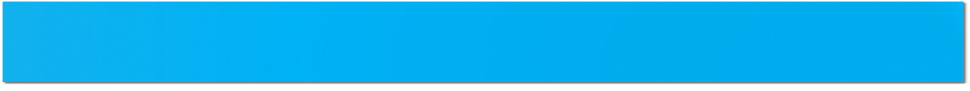 ①個人情報の公開
じゅうしょ
わ
しゃしん
と
なまえ
Ｃさんは、いろいろな写真を撮って、名前や住所は分からないようにしてSNSにアップしていました。
えすえぬえす
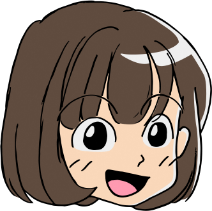 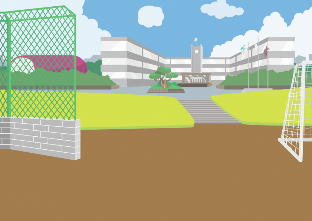 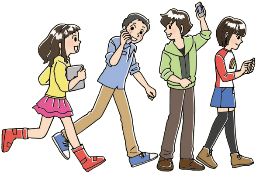 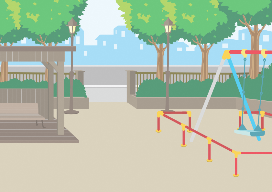 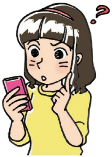 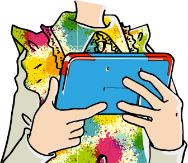 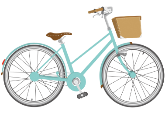 岐阜県教育委員会　学校安全課
こじんじょうほう
こうかい
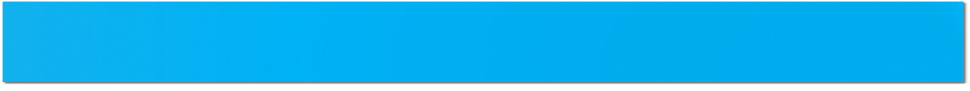 ②個人情報の公開
じゅうしょ
こうかい
がっこうめい
なまえ
ところが、公開していないはずの名前や住所、学校名などが書かれたメッセージが、知らない人から送られてくるようになりました。
か
し
ひと
おく
じゅうしょ
なまえ
し
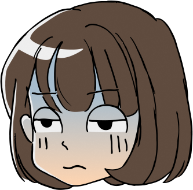 名前や住所が知られてる！どうして！？
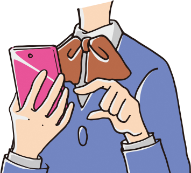 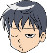 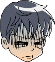 す
にんかぞく
○○に住んでいるんだね
４人家族なんだね
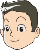 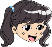 がっこう ねん くみ
がっこう
せいふく
□□学校の制服だね
□□学校６年１組Ｃさん？
岐阜県教育委員会　学校安全課
かんが
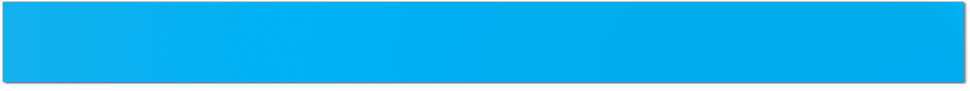 ③考えてみよう！（その１）
Ｃさんの名前や住所などが、なぜ他の人に知られてしまったのでしょうか？
な まえ
じゅう しょ
Ｑ
し
ほか
ひと
岐阜県教育委員会　学校安全課
こ　じん
とくてい
じょうほう
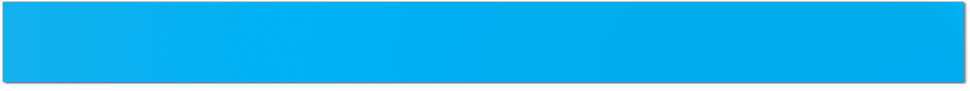 ④個人の情報が特定される
あ
く
じょうほう
１．いくつかの情報の組み合わせ
　１つの情報で分からなくても、いくつかの情報の組み合わせで個人が特定される場合があります。
じょうほう
わ
じょうほう
く
あ
こ　じん
とくてい
ば　あい
岐阜県教育委員会　学校安全課
じょうほう
こ　じん
とくてい
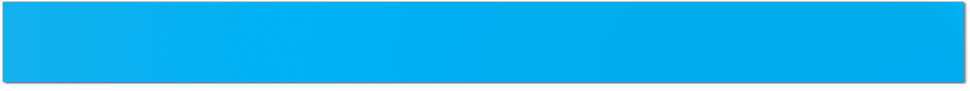 ④個人の情報が特定される
しゃしん
じょうほう
２．写真からわかる情報
　制服から学校が分かったり、写真の背景から住んでいる場所が分かることがあります。
　写真には、位置情報や撮影日時などの情報が記録されている場合もあります。
せいふく
がっこう
わ
しゃしん
はい
けい
ば　しょ
わ
す
い　ち　じょうほう
さつえいにちじ
しゃ　しん
ば　あい
じょうほう
き　ろく
岐阜県教育委員会　学校安全課
かんが
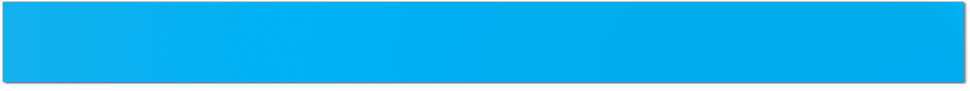 ⑤考えてみよう！（その２）
じ　ぶん
自分の名前や学校名、写真などの個人情報が、ＳＮＳなどネット上に流出することで、どのような影響があるでしょうか？
がっ　こう　めい
しゃ　しん
な　まえ
こ　じん
Ｑ
りゅうしゅつ
じょう
じょう　ほう
えすえぬえす
えい　きょう
岐阜県教育委員会　学校安全課
じょう
りゅうしゅつ
とき
えいきょう
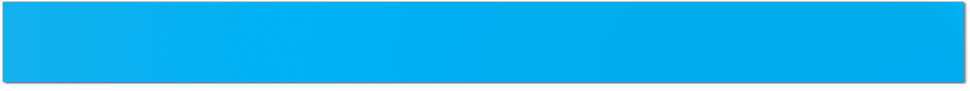 ⑥個人情報がネット上に流出した時の影響
こじんじょうほう
し
ひと
１．知らない人からメッセージがくる
　
２．知らない人が家の周りをうろついたり、つきまとわれる。

３．知らない人から迷惑メールやウイルス付きメールが送られてくるかもしれません。
し
ひと
いえ
まわ
し
ひと
めいわく
つ
おく
岐阜県教育委員会　学校安全課
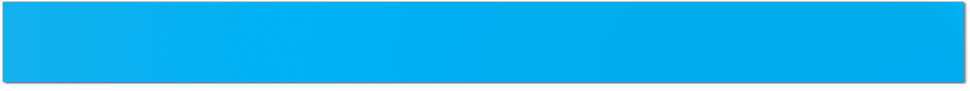 ちゅうい
⑦注意するポイント
！
か
こ
け
１．ネットに書き込んだら消せません
　ネットに書き込んだものは、いったん書き込んだら消すことはできません。
（＝デジタルタトゥー）

２．友達や家族の個人情報も守りましょう
　友達や家族と撮影した写真を勝手にＳＮＳなどに掲載することで、友達や家族のことをばらしていることもあります。
か
か
こ
こ
け
ともだち
かぞく
こじんじょうほう
まも
ともだち
かぞく
さつえい
しゃしん
かって
えすえぬえす
けいさい
ともだち
かぞく
岐阜県教育委員会　学校安全課